Sécurité des Patients en Médecine Générale
Dr Marc CHANELIERE (marc.chaneliere@univ-lyon1.fr)
De quoi parlons-nous ? (1)
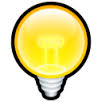 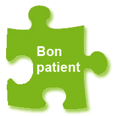 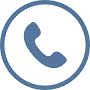 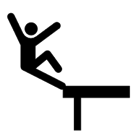 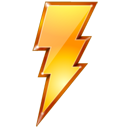 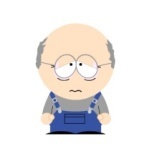 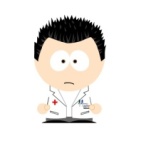 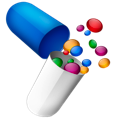 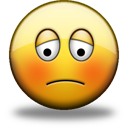 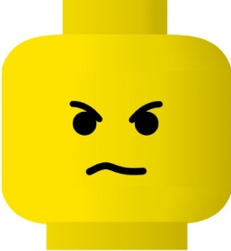 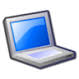 Evènement Indésirable Associé aux Soins (EIAS) en MG
« évènement ou une circonstance associé aux soins qui aurait pu entrainer ou a entrainé une atteinte pour un patient et dont on souhaite qu’il ne se produise pas de nouveau » (ESPRIT 2013)

Non souhaité & préjudiciable: ↓ qualité & ↓ sécurité
2
De quoi parlons-nous ? (2)
EIAS fréquents en MG
1 EIAS / 2 jour, détecté par MG (ESPRIT)
1 EIAS / jour, ‘’ ‘’ ‘’ (ECOGEN)
3 EIAS / jour, revue littérature internationale (thèse 2012)
¾ des cas sans conséquence … mais pas sans cause !
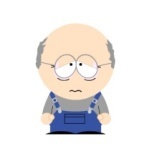 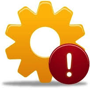 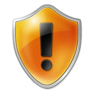 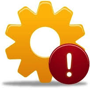 CAUSES (PROFONDES)
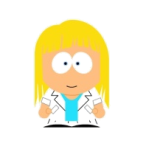 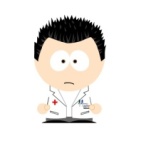 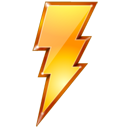 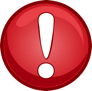 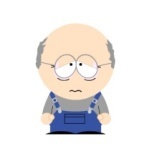 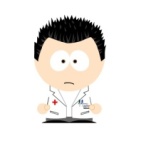 CONSEQUENCES
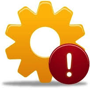 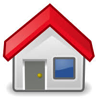 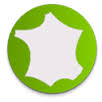 3
« Conclusion » : Sécurité des patients en MG
Intérêt pour tous : étudiants - futurs professionnels de santé, professionnels en exercice et usagers
Engagement de la MG à l’université Lyon 1
FORMATION INITIALE
PROJETS DE RECHERCHE
FORMATION CONTINUE
Formation initiale en MG (1)
Symposium « Erreur médicale en Médecine Générale » (2008)
Volonté du DMG de traiter d’un sujet complexe et « sensible »
Enseignement pluri professionnel (MG, pharmacien,...) pour les internes et MSU


Séminaire « Erreur médicale en MG » (2008 - 2015)
Prolongation du symposium
Ateliers optionnels: groupes d’analyses d’EIs pour les internes (comprendre les causes & dimension de soutien aux « soignants secondes victimes »)


Ateliers « sécurité du patient » (2015-)
« Raffinage » des enseignements précédents
Outils pratiques pour sécuriser sa pratique (analyser & partager)
Thèses (contenus)
Thèses (contenus & évaluation)
Formation initiale en MG (2)
Tutorat et sécurité du patient (2014-)Groupes pilotes avec GEP dédiés à l’analyse de situations d’EIs
Thèse (évaluation & modalités souhaitables en vue d’une généralisation)

Fiche de déclaration d’un EI par l’interne (2014-)Constat d’internes en difficulté suite à la survenue d’un EIFormalisation d’une démarche de supervision par un enseignant du CUMG
Fiche disponible dans le portfolio

Interventions en second cycle (2012-)Sensibilisation précoce et dédiée !
Apports d’enseignants cliniciens, formés en SP
Formation continue
Formation des MSU sur la sécurité des patients (2008-)Dans le cadre de la FPC, puis du DPC et du FAFValorisation de l’expérience acquise en formation initiale (& inversement)

Formation des MSU à la supervision d’un EI rencontré par l’interne en stage (2015-)Constat d’internes en difficulté suite à la survenue d’un EI en Stage niveau 1/2Formation des MSU / tuteurs à la supervision de situations, souvent complexes

Formation des MG sur la sécurité des patients (2011-)Dans le cadre du CLU Lyon 1
Recherche en SP en MG (1)
Thématique de recherche du CUMG depuis plus de 10 ans

16 thèses d’exercice en MG, 6 publications
Conséquences de la survenue d’EIs sur les MGs
Signalement des EIs par les MGs et outils /modalités d’analyse d’EIs en ambulatoire
Evaluation des compétences des étudiants en matière de sécurité (culture de sécurité)
Evaluation des enseignements sur la SP…
Plusieurs recherches financées
Développées au sein de Lyon 1, en lien avec partenaires locaux et nationaux
Participation à plusieurs projets nationaux (exemple: ESPRIT)
Visibilité institutionnelle (DGOS, HAS, IQS…)
Construction progressive et cohérente entre les recherches
Recherche en SP en MG (2)
Exemple 1: CADYA (CAtégories des DYsfonctionnements en Ambulatoire)
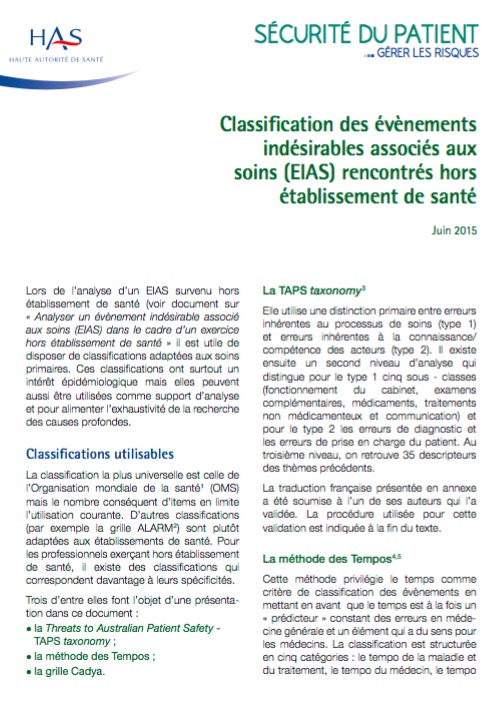 FORMATION
Recherche en SP en MG (3)
Exemple 2: étude           (Etude nationale financée par la DGOS (appel à projet en 2013)
Maisons, Pôles et Centres de santé pluri professionnels (36)
Une idée: mettre en œuvre un système de gestion des risques simple et adapté dans ces structures pour
Améliorer le signalement des EI par les soignants ? (651 ETP)
Améliorer leur culture de sécurité ?
Mieux connaitre les EIs en ville (450 EI déclarés)
Comment ?
Formation des professionnels (e-learning)
Outils (système de signalement d’EI, outils d’analyse d’EIs)
PRisM
Conclusion (la vraie)
La sécurité des patients: une préoccupation constante de tous les acteurs

Un vaste champ de recherche et encore beaucoup de travail en perspective

Un engagement de longue date du CUMG Lyon 1:
En formation initiale
En formation continue
En recherche

Une présence institutionnelle forte et des collaborations fructueuses
Merci de votre attention